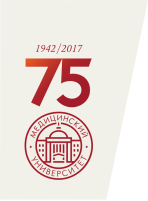 Кафедральные библиотеки. Перспективы развития
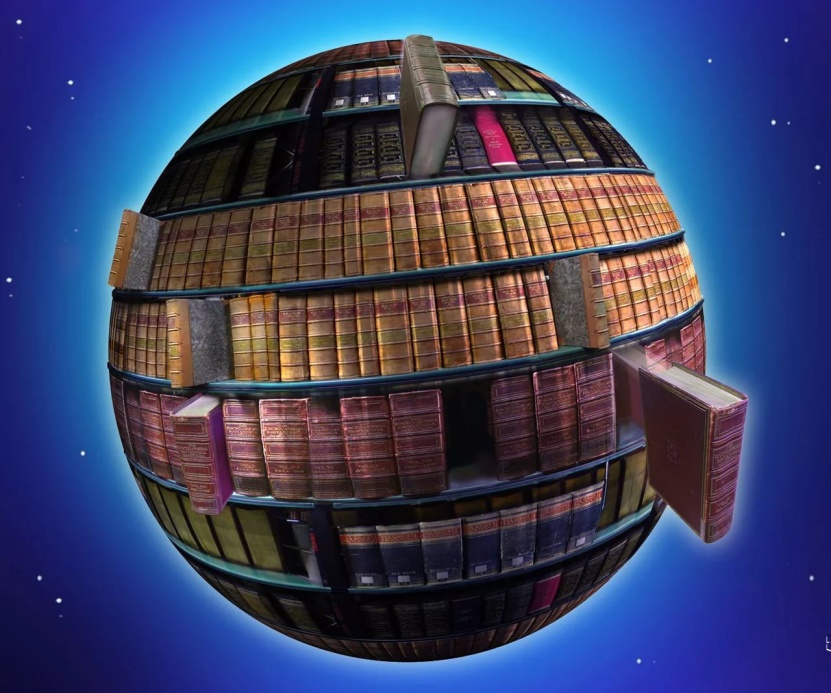 Шереметова Ирина Александровна, руководитель Университетского библиотечного информационного центра
Улучшай душу науками, чтобы двигаться вперёд

Абу Али Ибн Сина
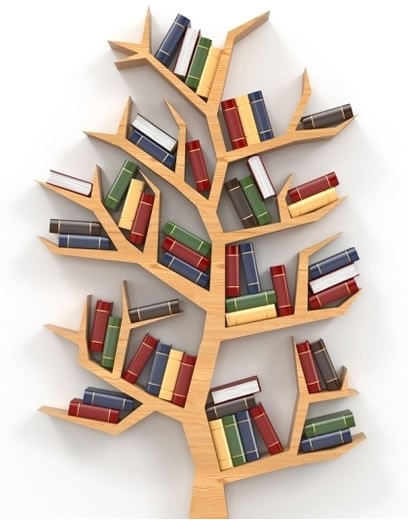 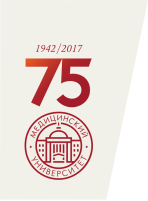 Цель  создания
оперативное библиотечное обслуживание студентов и сотрудников кафедр
помощь в организации учебного процесса на кафедрах и отделениях Фармацевтического колледжа
68 кафедр вуза проинформированы о создании кафедральных библиотек
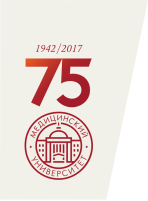 Мероприятия по реализации проекта
Разработано «Положение о библиотеке кафедры»
Проведены рабочие собрания для лиц, ответственных за кафедральные библиотеки
Оказана консультативная помощь по организации библиотек кафедр
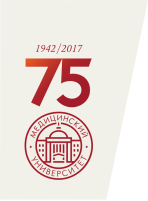 Руководством УБИЦ создана рабочая группа в количестве 4 человек
В течение октября-ноября 2016 г. осуществлены выезды на кафедры вуза
 41 кафедральная библиотека создана в подразделениях КрасГМУ, проштампованы издания, созданы формуляры, составлены акты о наличии печатных изданий в количестве 6139  экз.
25 кафедр вуза и 3 отделения Фармацевтического колледжа представили акты об отсутствии печатных изданий
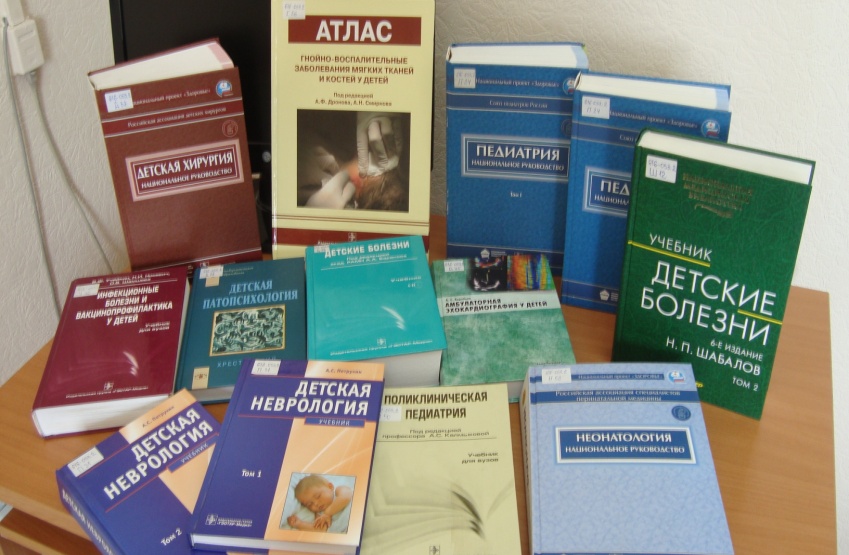 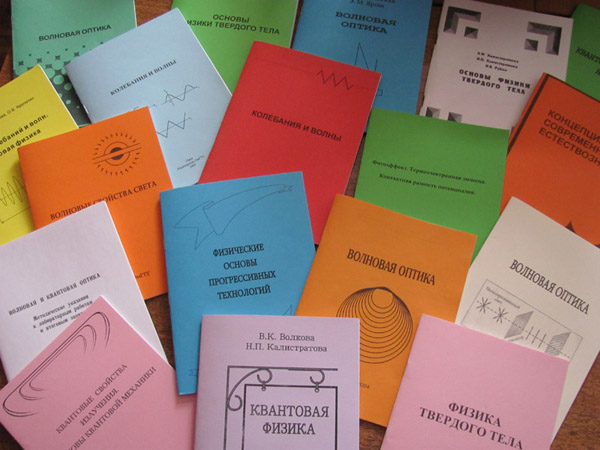 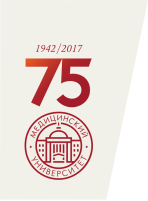 Состав фонда библиотек кафедр
Различные виды печатных изданий
Электронные издания на материальном носителе (диски)
Издания, полученные из различных источников
Издания на балансе кафедры (не для распространения)
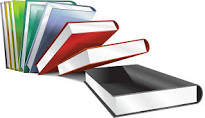 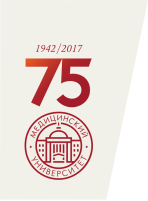 Формы учета работы библиотеки кафедры (БК)
Читательский формуляр БК
Книга учета библиотечного фонда БК
Электронная форма учета работы БК (посещения, книговыдача)
Акт проверки фонда БК
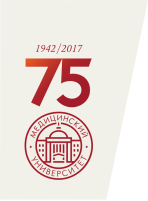 Взаимодействие с Библиотечным центром
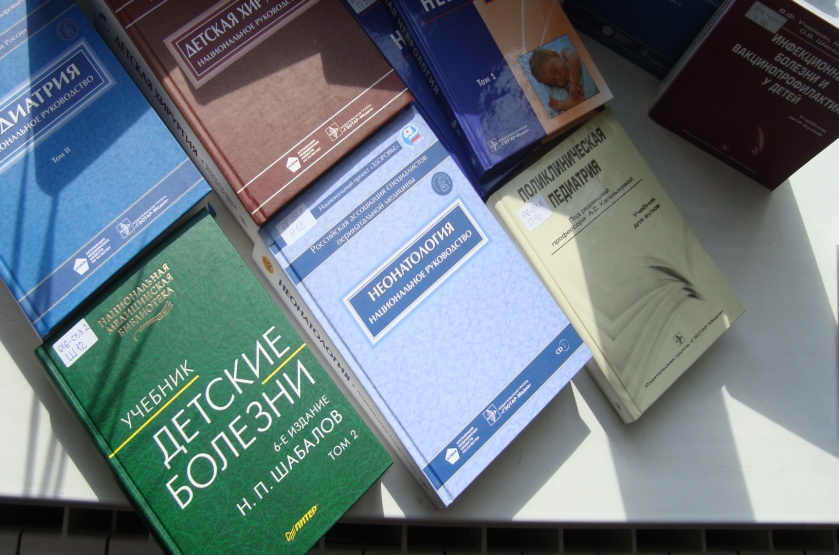 Консультирование по вопросам комплектования и учёта библиотечного фонда
Сотрудничество по созданию информационных ресурсов вуза
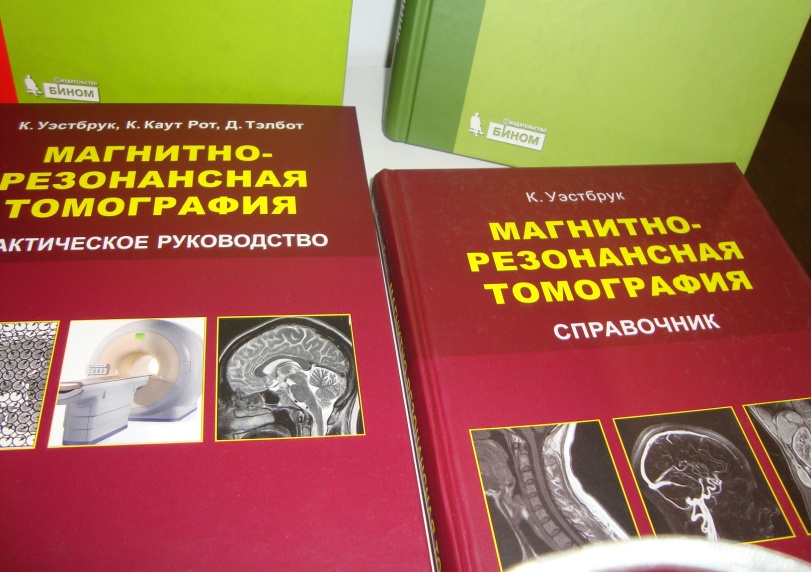 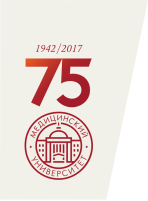 Перспективы развития
Создание библиотек на всех кафедрах вуза (100% охват)

Ежегодный отчёт библиотек кафедр о посещениях и книговыдаче до 01 декабря 

Ежегодная проверка (октябрь-ноябрь) библиотек кафедр по движению фонда (кол-во новых поступлений, выбытие из фонда). Составление акта проверки фонда в 2 экз.

Повышение порогового значения книгообеспеченности обучающихся в показателях ежегодного мониторинга
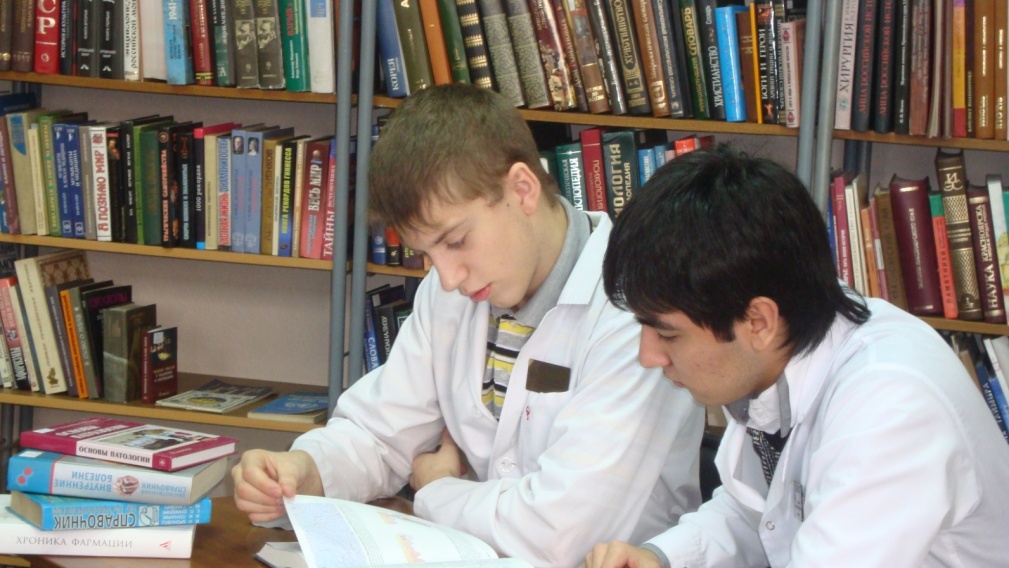 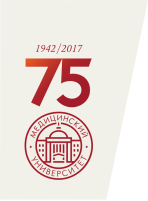 СПАСИБО  ЗА  ВНИМАНИЕ!
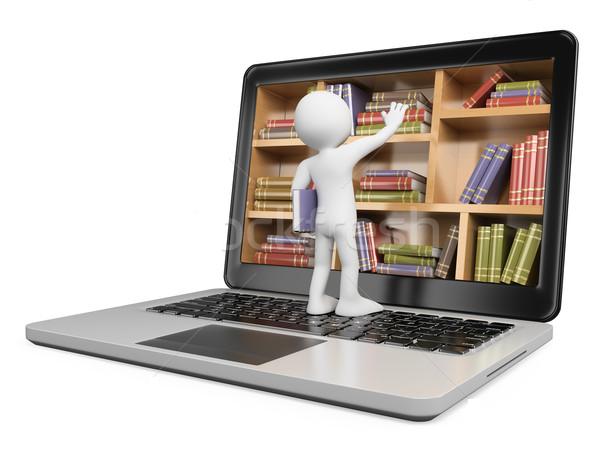